SPREADSHEET
What is a spreadsheet ?
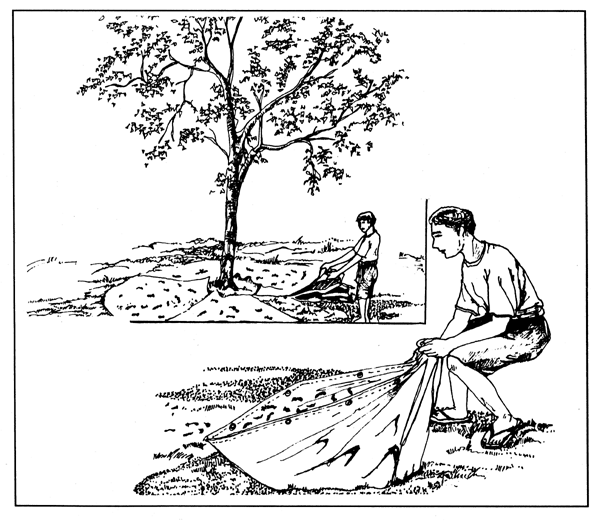 Spreadsheet
A spreadsheet is a tool that is used for analyzing, charting and managing data.